Title of the Paper
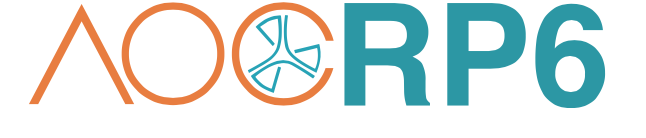 Institute Logo
6th Asian and Oceanic Congress for 
Radiation Protection
07-11 February 2023,
Mumbai, India
J.L. First1*, P.L. Second2 and J.C. Third2

1Department of ……, University of Somewhere, City, Postcode, Country
2Department of …., University of Elsewhere, City, Postcode, Country
Poster ID: 000-00
Abstract ID: 00000
Introduction
Use this template to prepare poster for AOCRP6. (A0 size (84.1 cm x 118.9 cm) and portrait)

The poster can be in single/double/triple column(s). 

Use 60 pt. bold Calibri for Title in sentence case, 48 pt. Calibri for author name and 36 pt. Calibri  for institution name. Use the same title as provided in the abstract and give the Abstract ID and poster ID as provided.

Separate boxes can be used for each section: for example: Introduction, Methodology, Results and Discussions, Conclusion, Reference etc. Individual box width and height can be adjusted according to each section, but keep the overall width same as this example. 

Use 40 pt. Calibri font for text in the poster for better visibility. 

Put contact email address at the bottom of the poster as shown here.
Methodology
Section boxes should not overlap with each other, keep little distance between them.
Results & Discussions
Figures  and Tables should be clearly visible in the poster with appropriate font size for caption.
Conclusion
References
Author, A., Coauthor, B. and Coauthor, C. (1996) Proc. Conf. Title, World Scientific. 
Author, B. (2005) Title of Book, Publisher Name, Publisher City.
Author, A. and Coauthor, B. (2010) Journal Title 210, 123-126.
* Contact : j.first@somewhere.edu
Radiation Protection and Surveillance in Nuclear, Medical, Industrial facilities and the Environment